BAB X
KELAS STRING DAN INNER CLASS
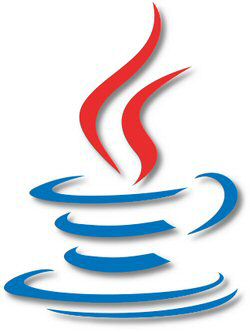 Kelas String
String adalah kumpulan karakter-karakter. Dalam bahasa pemrograman lain String dianggap array dari karakter, tetapi di dalam java String dianggap sebagai objek. String dalam java berperan sebagai sebuah tipe data sekaligus class. Mengapa? Itu dikarenakan String dimulai dengan huruf besar. Untuk itulah kita perlu mempelajari class ini.
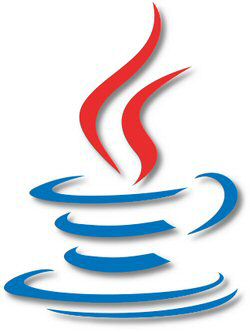 Method pada Kelas String
Method dalam class String ada banyak, tetapi kita hanya akan membahas beberapa saja. Berikut diantaranya :
1. Menginisialisasi String
2. Membaca dan Menghitung jumlah Karakter dalam String
3. Membandingkan dua String
4. Mengubah String menjadi kapital dan sebaliknya.
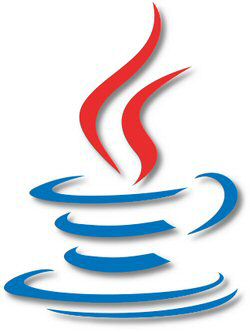 Menginisialisasikan String
Cara pertama :
String nama = "Fadilah";
Cara kedua :
String nama = new String("Fadilah");

Cara pertama dan kedua adalah sama, tetapi cara kedua lebih baik digunakan mengingat bahwa di java "everything is object".

Tetapi cara pertama masih boleh digunakan karena String masih merupakan tipe data.
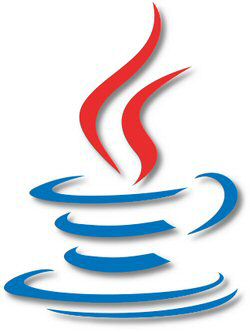 Membaca dan Menghitung jumlah Karakter dalam String
Gunakan method length() untuk membaca karakter dalam String. Method ini akan menghasilkan nilai int.
Contoh method int length():
String nama = new String("Ayu Ting-Ting");
int x = nama.length();

Gunakan method charAt() untuk mengetahui karakter pada index tertentu. Index dimulai dari 0 (nol).
Contoh method char charAt():
String nama = new String("Ayu Ting-Ting");
char x = nama.charAt(4);
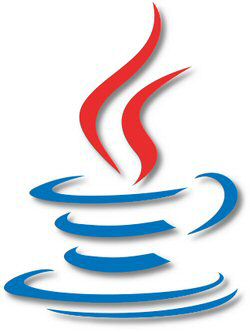 Membandingkan dua String
Terdapat dua cara untuk membandingkan String. Cara pertama adalah mencari kesamaan antara String1 dan String2, sehingga didapat nilai berupa Boolean (true/false). Sedangkan cara kedua adalah mencari selisih antara String1 dan String2, sehingga menghasilkan nilai berupa bilangan bulat.
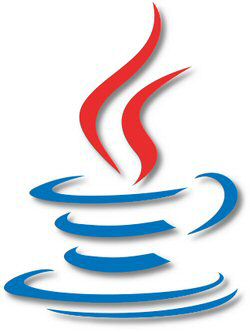 Membandingkan dua String cara-1
boolean equals(String)
boolean equalsIgnoreCase(String)
Method equals() : membandingkan 2 buah String dengan membedakan huruf besar/kecil.
Method equalsIgnoreCase() : membandingkan 2 buah String tanpa membedakan huruf besar/kecil.
Kedua method ini menghasilkan nilai boolean.

Contoh :
String nama="Unikom";
boolean banding;
banding = nama.equals("unikom");
banding = nama.equalsIgnoreCase("unikom");
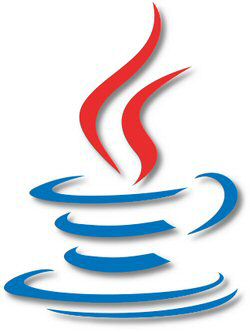 Membandingkan dua String cara-2
int compareTo(String)
Method compareTo() : mencari selisih 2 buah String berdasarkan kode ascii tiap karakter dan menghasilkan nilai int. Jika selisih = 0, maka kedua String tersebut sama, jika selisih ≠ 0, maka kedua String tersebut tidak sama.

Contoh :
String nama="Unikom";
int selisih;
selisih = nama.compareTo("Unikom");
selisih = nama.compareTo("unikom");
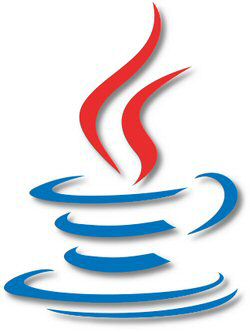 Mengubah String menjadi kapital dan sebaliknya.
Ada 2 method yang berfungsi untuk mengubah String menjadi kapital dan sebaliknya.
Method toUpperCase() : digunakan untuk mengubah String menjadi huruf kapital/besar semua.
Method toLowerCase() : digunakan untuk mengubah String menjadi huruf kecil semua.

Contoh :
String nama="Unikom";
String temp;
temp = nama.toUpperCase();
temp = nama.toLowerCase();
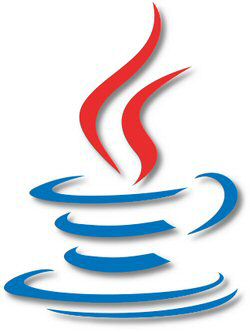 Praktikum Class String (1)
public class KelasString{
 public static void main(String[] args){
  String nama1;
  String nama2;
  nama1 = "Udin Pontoh";
  nama2 = new String("Unikom");

  System.out.println("\nnama1 : "+nama1);
  System.out.println("Panjang nama1 : "+ nama1.length());
  System.out.println("Karakter ke-4 pada nama1 : "+ nama1.charAt(3));
  if(nama1.equals("Udin pontoh"))
   System.out.println("equals : nama1 sama dengan 'Udin pontoh'");
  else
   System.out.println("equals : nama1 tidak sama dengan 'Udin pontoh'");
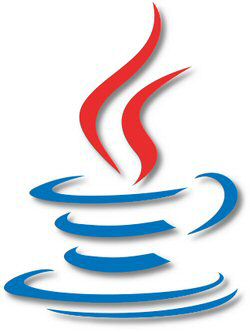 Praktikum Class String (2)
if(nama1.equalsIgnoreCase("Udin pontoh"))
   System.out.println("equalsIgnoreCase : nama1 sama dengan 'Udin pontoh'");
  else
   System.out.println("equalsIgnoreCase : nama1 tidak sama dengan 'Udin pontoh'");

  System.out.println("\nnama2 : "+nama2);
  System.out.println("Panjang nama2 : "+ nama2.length());
  System.out.println("Karakter ke-1 pada nama2 : "+ nama2.charAt(0));
  System.out.println("Hasil compare nama2 dengan 'UNIKOM': "+ nama2.compareTo("UNIKOM"));
  System.out.println("nama2 toUpperCase : "+ nama2.toUpperCase());
  System.out.println("nama2 toLowerCase : "+ nama2.toLowerCase());
 }
}
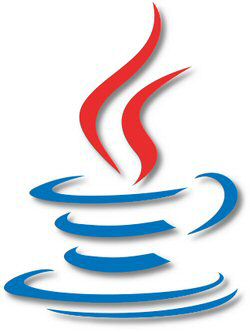 Praktikum Class String (3)
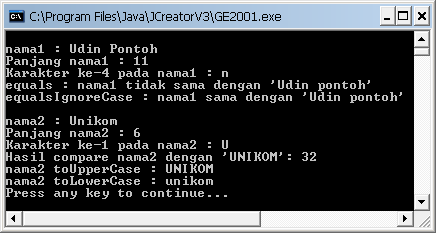 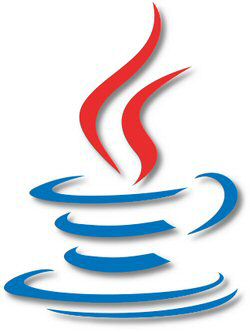 Inner Class
Inner class adalah istilah dari penulisan class di dalam class. Biasanya inner class itu dibuat untuk mendukung proses yang terjadi di kelas Utama. Lalu kita bisa mengelompokkan suatu method di dalam suatu class, maka dibuatkanlah inner class.

Berikut adalah beberapa hal yang harus diperhatikan, yaitu:
Ketika file .java dikompilasi, maka akan menghasilkan format berikut ini : KelasLuar$KelasDalam.class
Kelas yang menjadi inner tidak bisa diakses oleh kelas dalam file yang berbeda.
KelasLuar yang akan menginstanse KelasDalam.
Gunakan KelasLuar sebagai nama file.
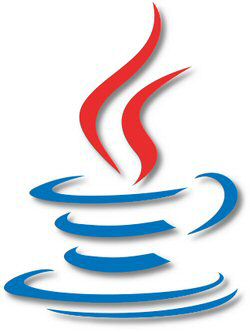 Praktikum Inner Class (1)
public class KelasLuar{
 public class KelasDalam1{
  public void cetak(){
   System.out.println("Method cetak dari class KelasDalam1");
  }
 }
 public class KelasDalam2{
  public void cetak(){
   System.out.println("Method cetak dari class KelasDalam2");
  }
 }
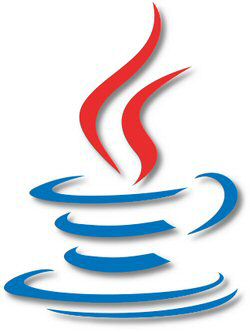 Praktikum Inner Class (2)
public static void main(String[] args){
  KelasLuar kelasLuar = new KelasLuar();
  KelasLuar.KelasDalam1 out1 = kelasLuar.new KelasDalam1();
  KelasLuar.KelasDalam2 out2 = kelasLuar.new KelasDalam2();
  out1.cetak();
  out2.cetak();
 }
}
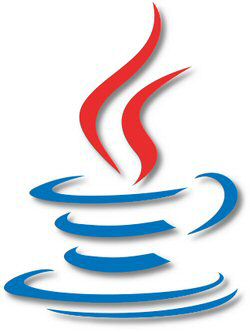 Praktikum Inner Class (3)
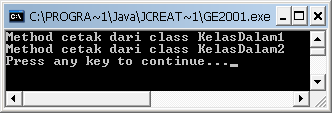 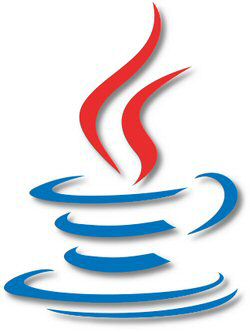